Государственное бюджетное профессиональное учреждение
«Челябинский автотранспортный техникум»
Организация работы по наполнению репозитория
Стругова Юлия Викторовна
Методист ГБПОУ «ЧАТТ»
30  октября 2020г
Блок  -схема
План мероприятий по наполнению регионального репозитория
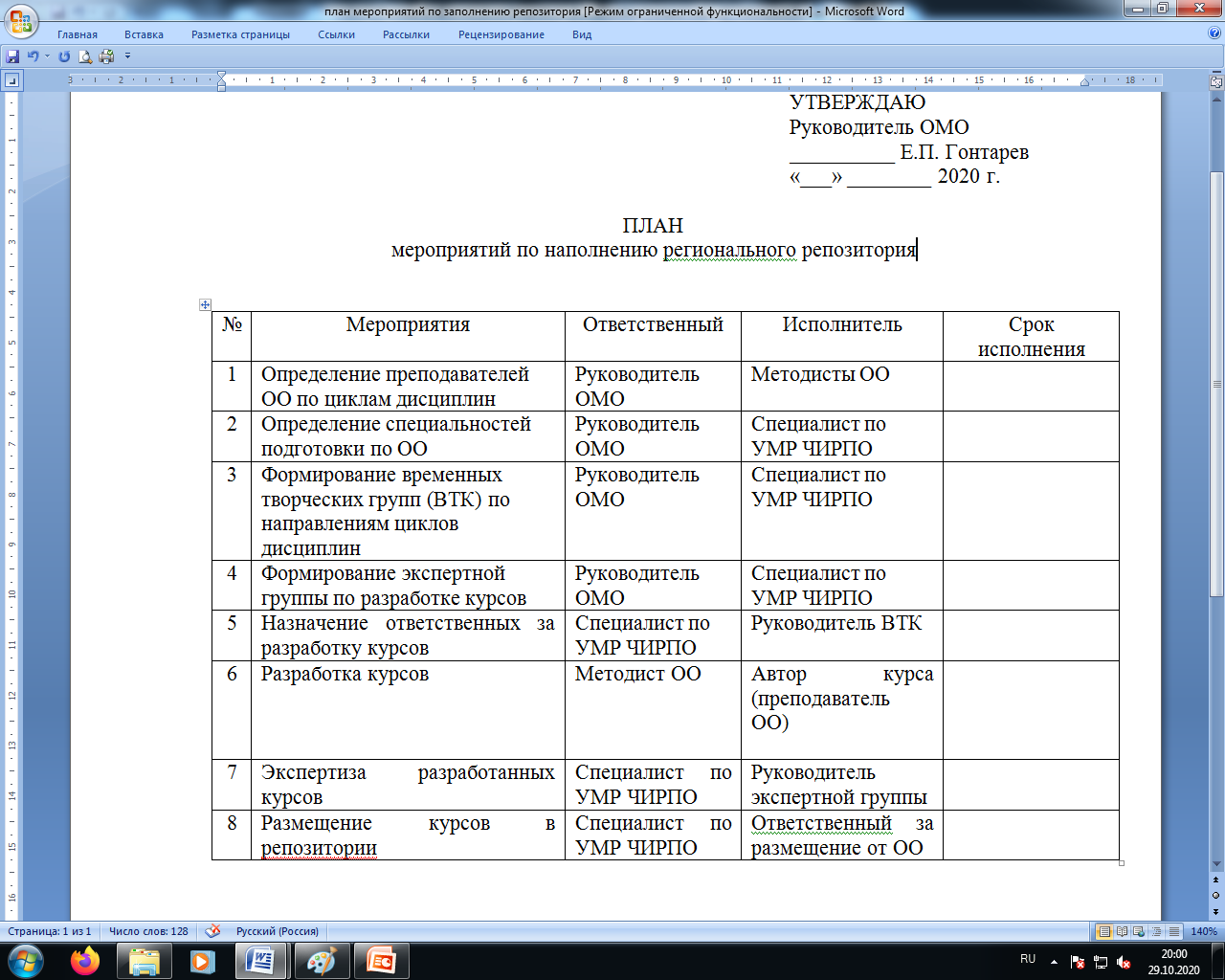 Вход в региональный репозиторий
Специальности подготовки
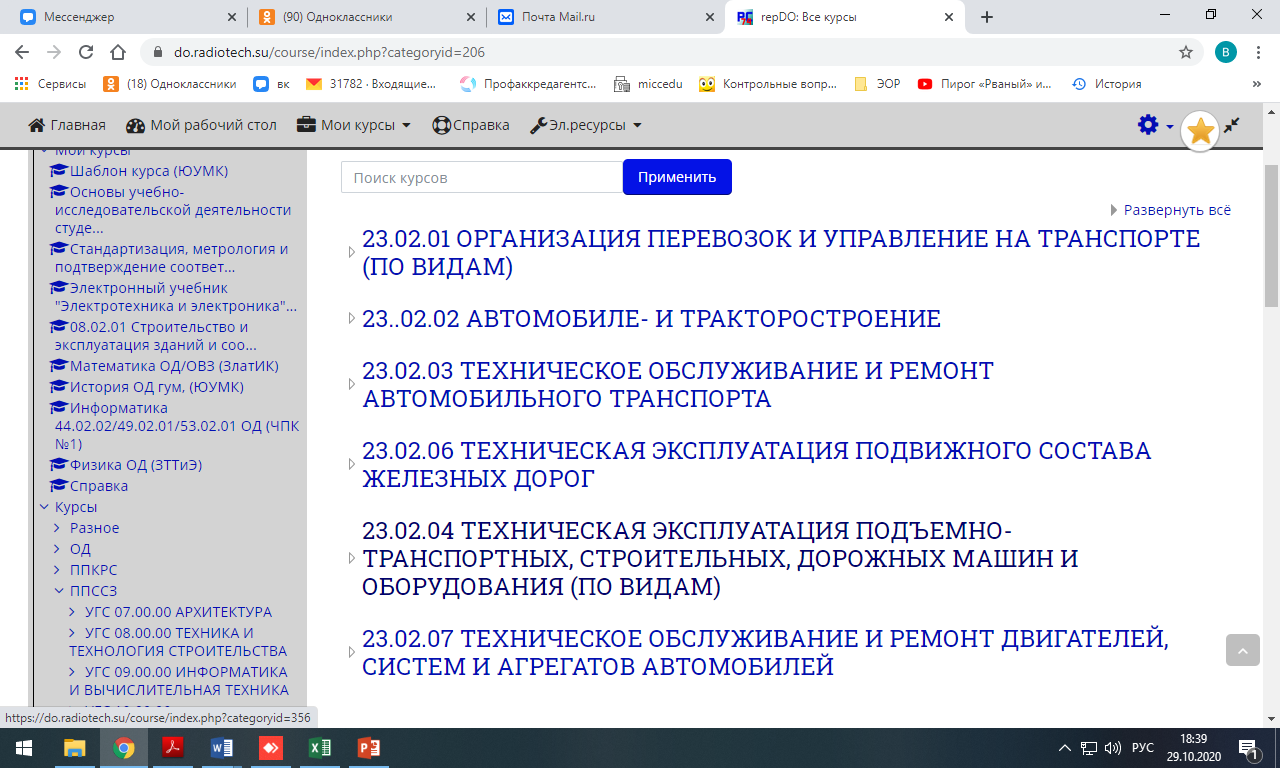 Категории курсов
Примерная структура курса
Спасибо за внимание!